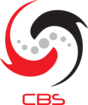 Catalogue
cbsmacu@gmail.com
FOOD
Carbayones
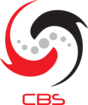 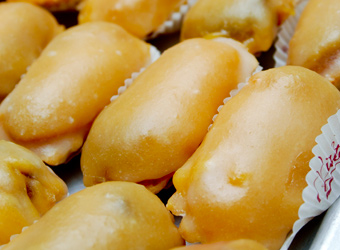 This is a typical sweet from Asturias (Oviedo). It is made with hazelnuts, sugar, eggs, lemon, cinnamon and wine or cognac.  
Price: 1€ each
Ref.: 01
cbsmacu@gmail.com
Sobaos
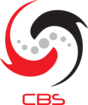 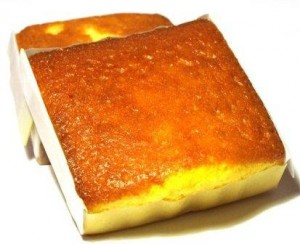 This is a typical sweet from Spain (Cantabria) made with butter, eggs, sugar, honey and flour. 
Price: 1€ each
Ref.: 02
cbsmacu@gmail.com
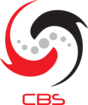 FRISUELOS
It is made up of eggs, milk, salt and flour.
This typical food is very 
     similar too French’s creeps 
    but they are healthist and
    easier to prepare.
Price: 10 units-5€
This cant be eaten by celiac people
Ref.: 03
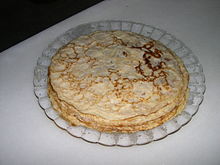 cbsmacu@gmail.com
CABRALES CHEESE
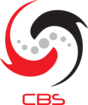 It is a kind blue cheese is made from cow's milk , goat or sheep.

It will be has a bluish-green
     color and the dough is 
   creamy , with a very strong smell.
Price: 1kg – 30€
Ref.: 04
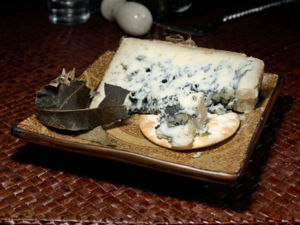 cbsmacu@gmail.com
CASADIELLES
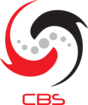 Casadielles are a typical dessert of Asturias. Made of nuts, flour, anis and sugar.
Price: 1€ each
Ref: 05
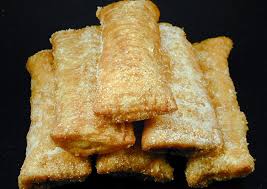 cbsmacu@gmail.com
ARROZ CON LECHE
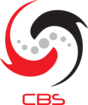 Arroz con leche is a typical dessert of Aturias. Made of rice, milk and sugar.
Price: 1€ each 
Ref: 06
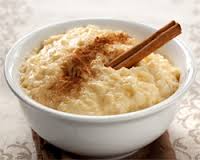 cbsmacu@gmail.com
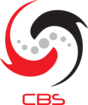 Jamón Serrano
Jamón serrano, is a typical Spanish product, made from salting and air-dried the back legs of the pig. 100g.
Price: 5’95€
Ref:  07
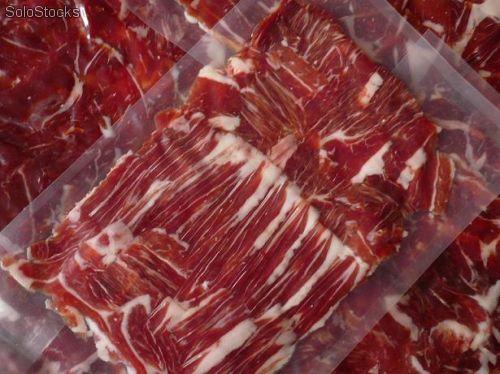 cbsmacu@gmail.com
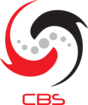 Fabada
Fabada is the traditional Asturian plate made with Asturian beans, chorizo, morcilla and pork. 430g.
Price: 1’85€
Ref:  08
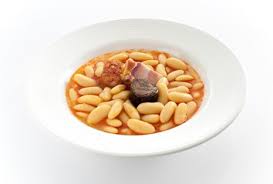 cbsmacu@gmail.com
Muffins
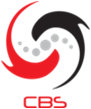 A muffin (commonly known in Spanish as Magdalena) is a product made with fresh bread and other ingredients (especially sweets)
They are  made up of: 3 eggs, 200 gr. Loose pastry flour, 125 gr. white sugar, 50 ml . whole milk,   100 ml . olive oil extra soft virgin,  ½ of chemical yeast ( 8 grams ),  silicone molds for cupcakes, crepe paper molds for cupcakes
Price: 0’50€ each
Ref: 09
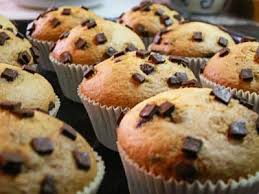 cbsmacu@gmail.com
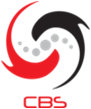 Spanish omelette
The omelette or Spanish omelette is an omelette which means that is beaten egg and then fried potatoes, (although you can add more ingredients like onions or sausage).
They are made up of:(depending of the people) potatoes, onions, green pepper, eggs, extra virgin olive oil and salt. 600g.
Price:  1’60€
Ref: 10
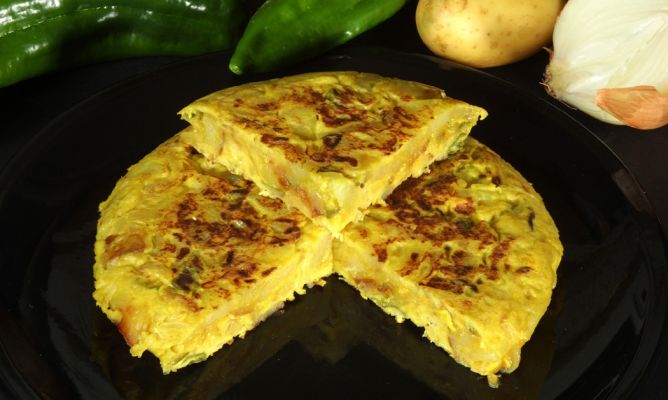 cbsmacu@gmail.com
ACCESORIES
Cup
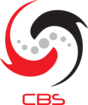 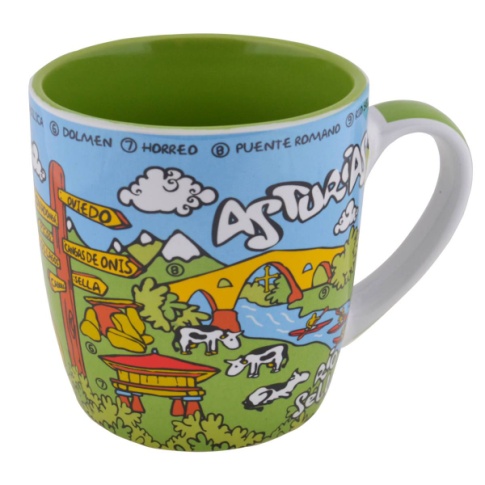 These are charming cups with different drawings on the sides. Created to have a good cup of coffee or tea with them.
Three models.
Price: 5,50€ (A) 5,50€ (B) 4,95€ (C)
Reference: 11 (A), 12 (B) and 13 (C)
(A)
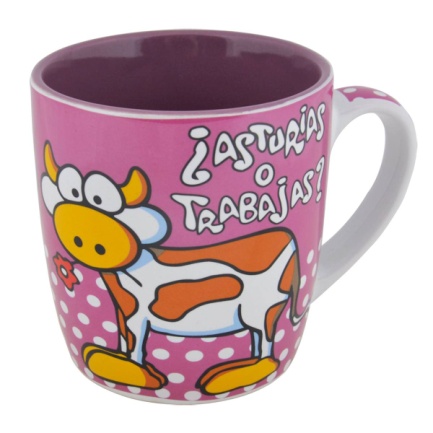 (B)
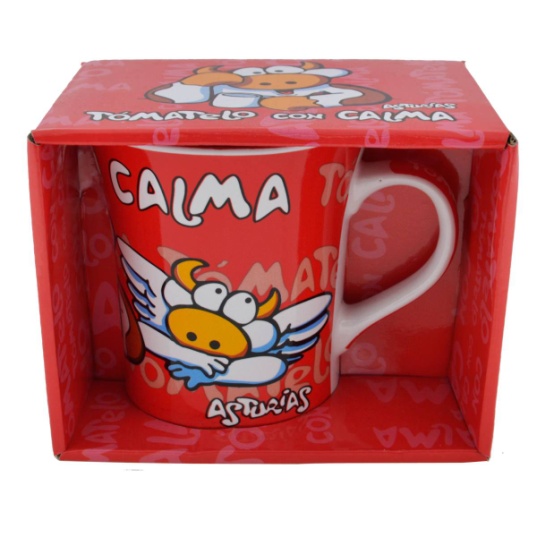 (C)
cbsmacu@gmail.com
Spanish bracelet
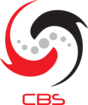 These are really nice bracelets hand-made that are really fancy and cool.

Easy to put and goes with everything. Different models.

Price: 2,50€

Reference:  14(A), 15(B) and 16(C)
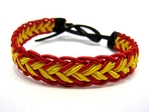 (A)
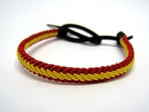 (B)
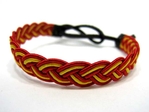 (C)
cbsmacu@gmail.com
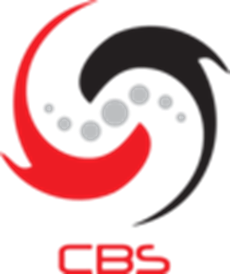 Keyring
These funny cows can keep our keys save. This images are known all over the world and it could be easy to sell them.

Price: 2,50
Ref.: 17
cbsmacu@gmail.com
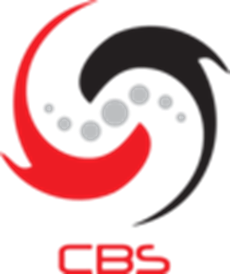 Clocks
These small clocks from 8 cm of diameter are perfect for decorate and useful as well. They are also funny and they remind Asturias because of the draw of the cow with the sidra.

Price: 2,95€ each
Ref.: 18
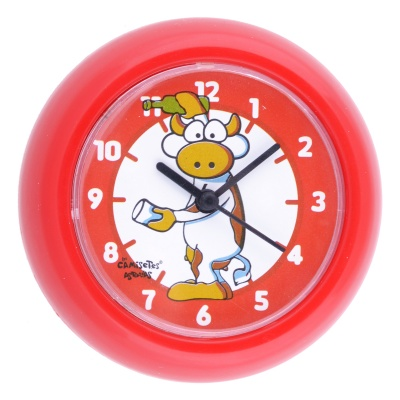 cbsmacu@gmail.com
WALLET
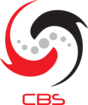 Wallet with square form and decorated with the spanish flag.
10 x 6,5 cm
Price: 4€
REF: 19
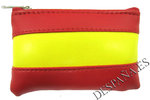 cbsmacu@gmail.com
Asturian Magnets
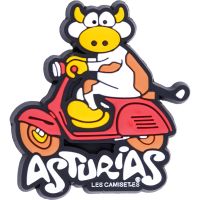 This magnets show the typical asturian cow that appears as corporate image of many shops and places in our region because it is very common as we are a very important region in milk and meet production
Price: 2,50€
Ref.: 20
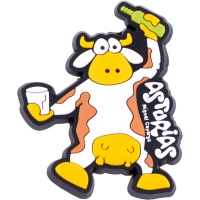 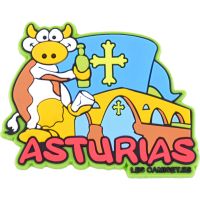 cbsmacu@gmail.com
Asturian bookmarks
The bookmarks are used to place in the last page you have written on a book.
Price: 2,50€
Ref.: 21
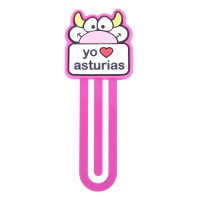 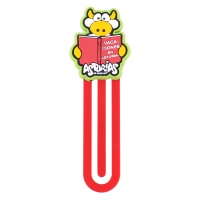 cbsmacu@gmail.com
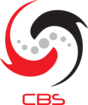 Magnet
Magnet for the fridge with the form of a spanish guitar, our typical instrument.
It has the colours of our flag and also our representative animal the bull.
REF: 22
Price: 2,50 €
cbsmacu@gmail.com
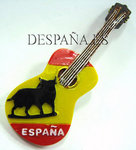 cbsmacu@gmail.com
CLOTHES
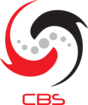 Apron
This apron has pictures of the bulls and flamenco. It also has a pocket.
Unique size.
5€
Ref.: 23
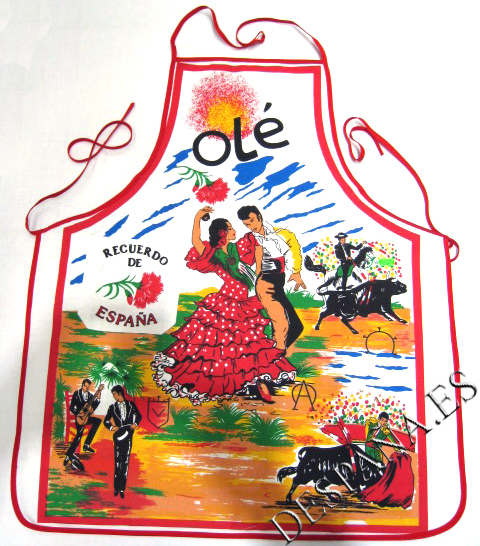 cbsmacu@gmail.com
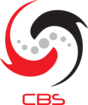 Les Camisetes’ t-shirt
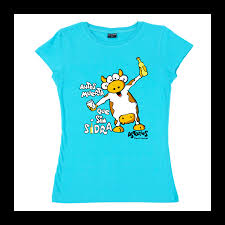 T-shirt with the image of a cow and a phrase.
Colours: Blue, black and grey.
Sizes: XXS, XS, S, M, L, XL
11’95€
Ref.: 24 (blue), 25 (grey), 26 (black)
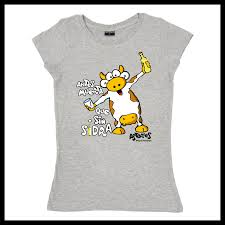 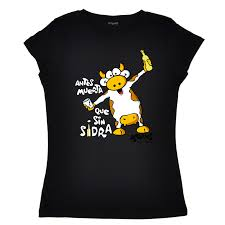 cbsmacu@gmail.com
cbsmacu@gmail.com
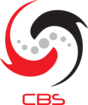 Shorts
Sport’s shorts with the Spahish flat.
Breathable and quick drying.
Elastic and drawstring waist.
Size: M, L, XL
Price: 9€
Ref.: 27
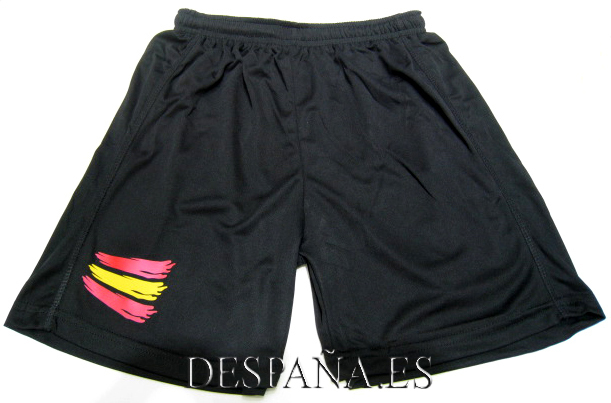 cbsmacu@gmail.com
Cooking glove
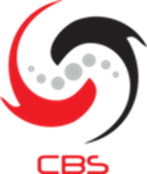 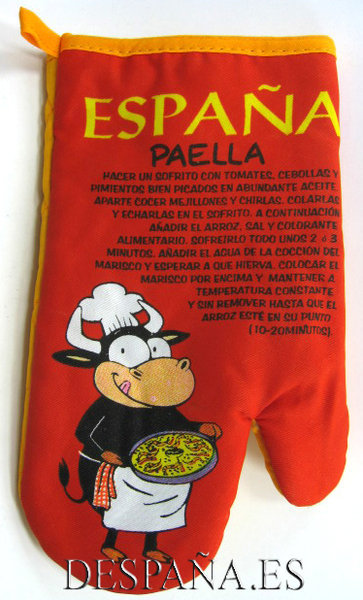 Spanish glove. It’s useful while taking hot food out of the oven. It’s suitable for all kinds of hands and it shows the recipe of some typical spanish snacks or food (spanish-omelette and “Paella”)
Size: for all types of hands
Price: 4€
Ref.: 28
cbsmacu@gmail.com
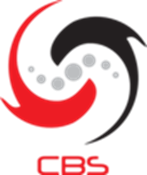 Spanish cap
Spanish cap. It’s black and it has the spanish flag colours at the bottom. 
Size: there’s no size. It matches with all types of heads.
Price: 3€
Ref.: 29
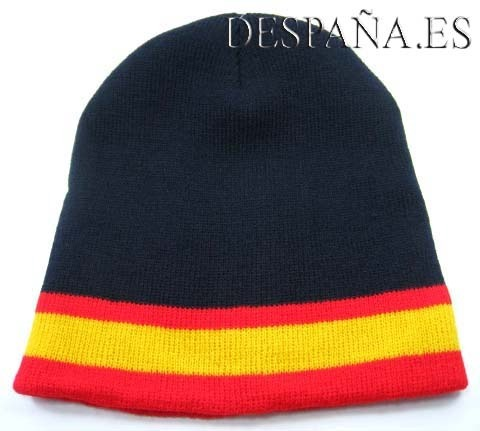 cbsmacu@gmail.com
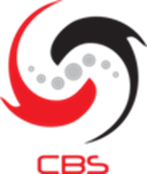 Spanish T-Shirt
Red T-Shirt with the national Spanish coat of arms and the name of “España” on top. It’s made of cotton.
Size: M and S
Price: 8€
Ref.: 30
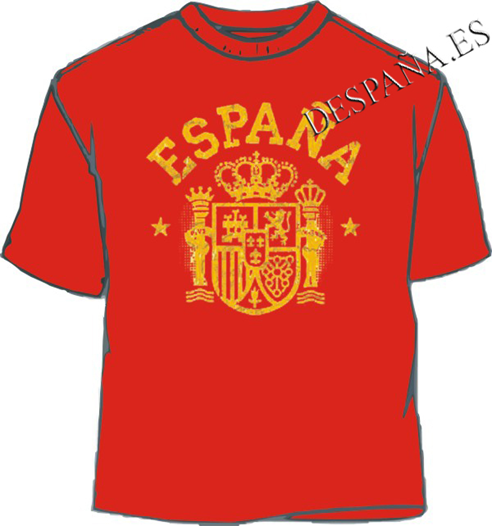 cbsmacu@gmail.com